Windows Monitoring
Yancy Ribbens
yribbens@nagios.com
Windows Monitoring
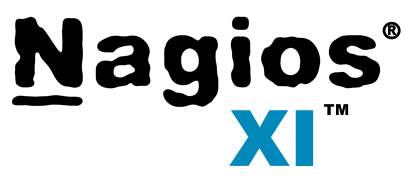 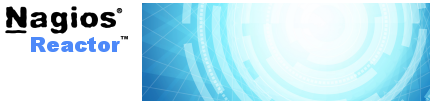 Active Directory 1.2
Active Directory 1.2
Authenticate users against Active Directory
Select and import users allowed to authenticate!
Active Directory Users
NagiosXI 2014
Users
3
Active Directory 1.2
Component Configuration
Admin > Manage Components > Active Directory Integration
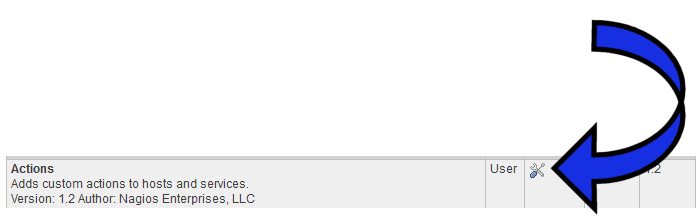 4
Active Directory 1.2
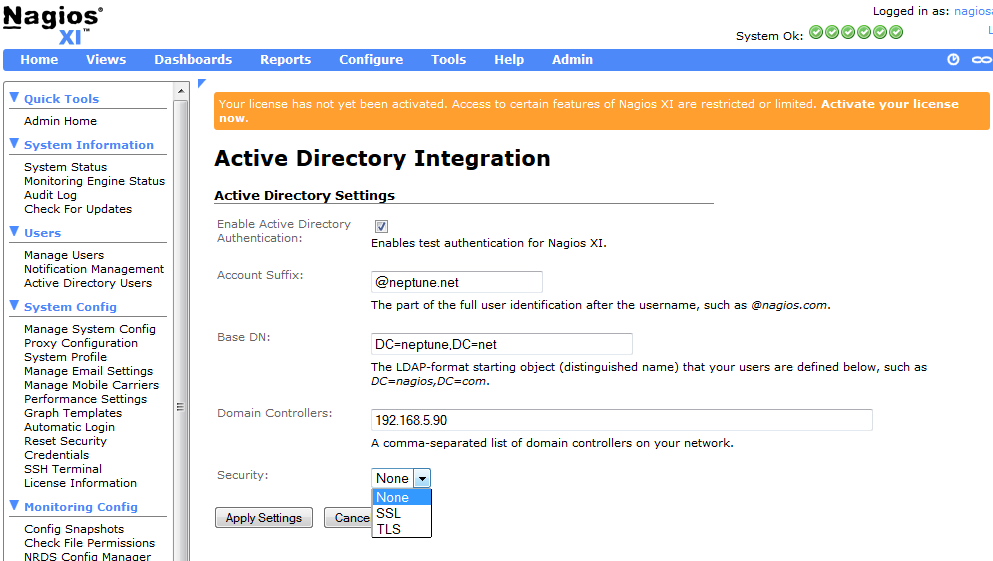 5
AD Import functionality
Import functionality available under
Active Directory Users
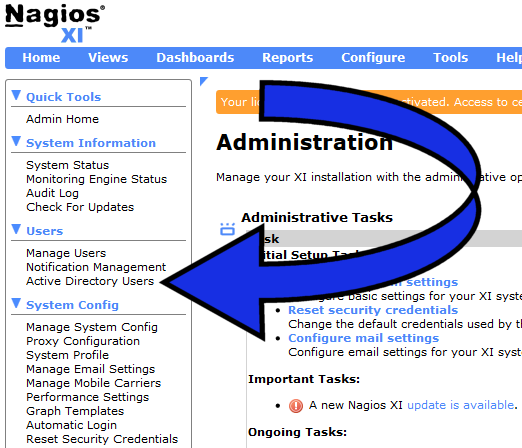 6
Active Directory 1.2
Video clip importing from OU
7
Active Directory 1.2
Video clip showing user import from AD group
Active Directory 1.2
Display Active Directory Computers
Npush
Why is Npush useful?
Advanced monitoring requires agents (pre requisite software)
 Installing agents manually is slow and tedious
Automates the configuration and deployment of agent software
Concurrently install applications
Requires no client side software
Npush
1) Npush directs clients to run instructions for downloading agent installer
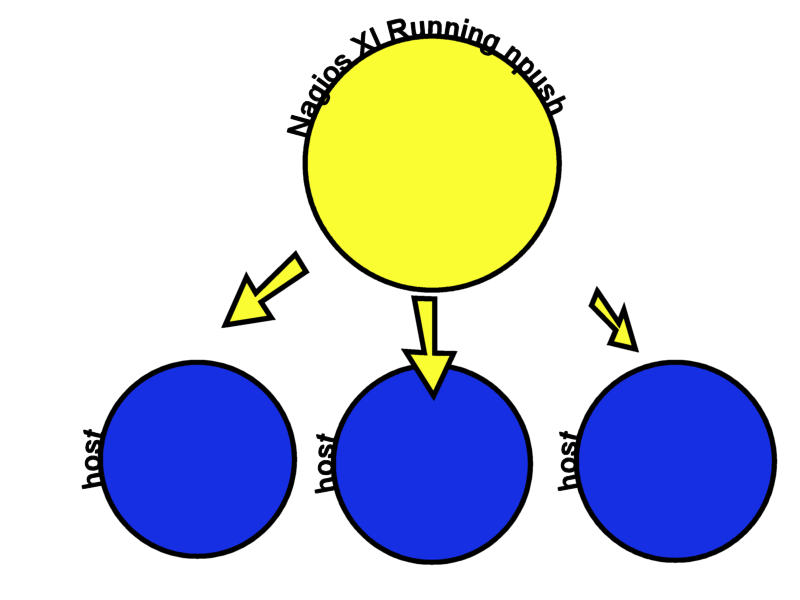 11
Npush
2) Once the clients have the needed instructions, they proceed with the download.

Npush can be configured to use either itself as the file source or another!
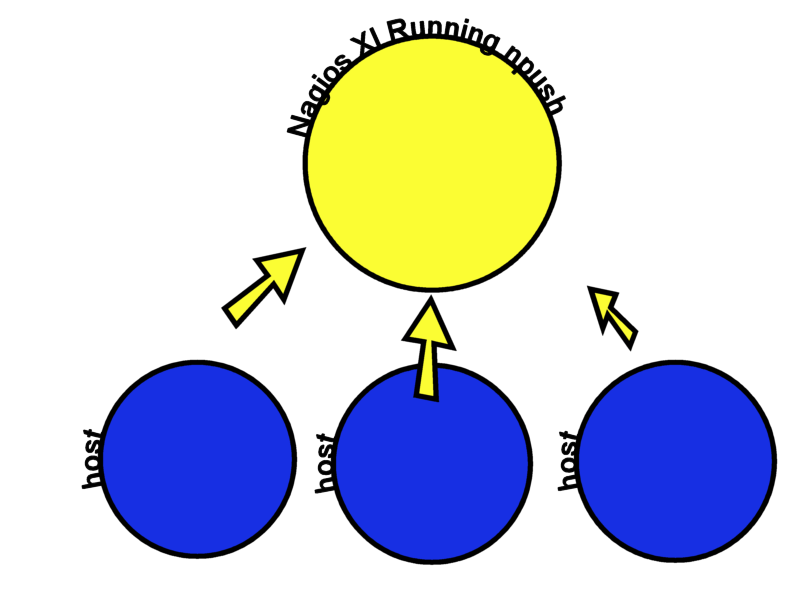 12
Npush
3) Hosts download need files and run necessary commands
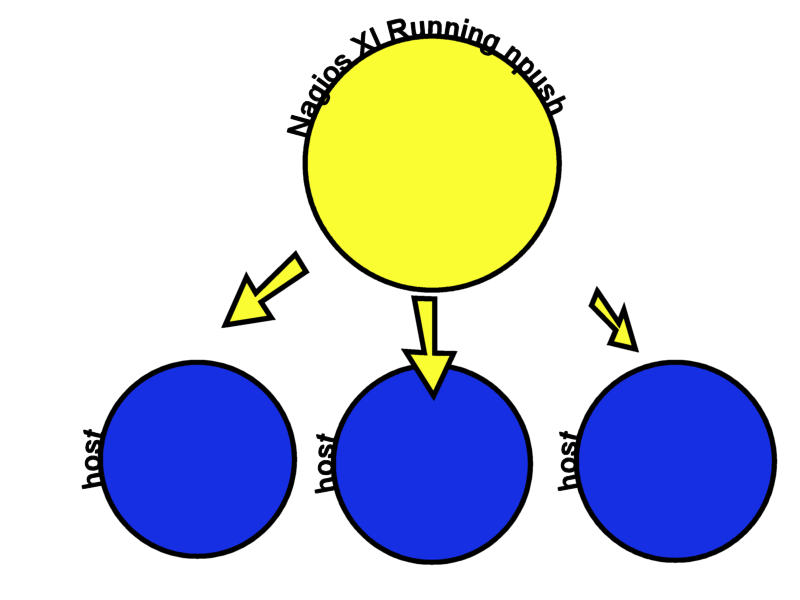 13
Npush
Sample Options
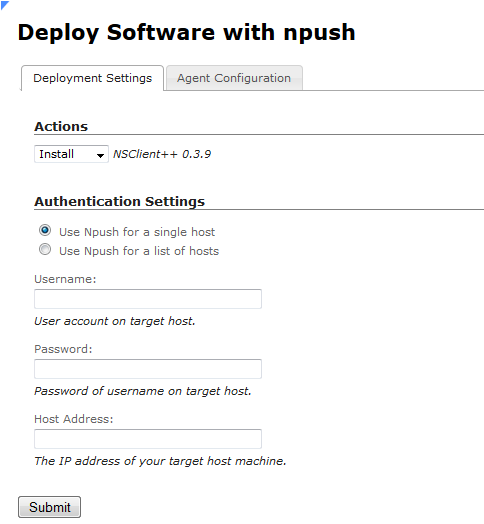 14
Npush
More Options..
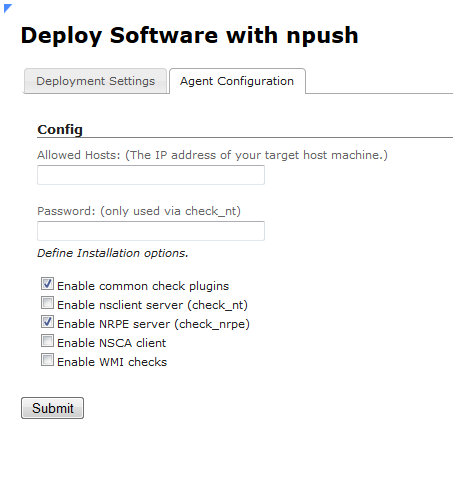 15
Demo Video
Demo of Npush running concurrently from NagiosXI
16
Nagios Reactor
Nagios Reactor is a powerful, easy to use decision engine.


If some action in your environment happens.
Then perform some action.
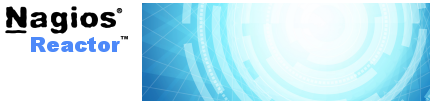 Nagios Reactor
Full Npush Integration
Nagios Reactor
Install NSClient
Install NCPA
Install NRDS_Win
Nagios Reactor
Example Chain

	If:
			c:\program files\nsclient++ does NOT exist

	Then:
			Install nsclient++
Nagios Reactor Install NSClient Video
Nagios Reactor
Powerful WMI interface
If file or path exists
How many CPU cores
Test workstation DNS name
Is workstation part of a Windows Domain
System startup options
Who is the logged in user
Size of file
Reference more using class names!
WMI provider
Nagios Reactor
Nagios Reactor
Remote Web Address
Nagios Reactor
Host
Host
Host
Install Software with Nagios Reactor
Windows Monitoring
Question/Comments
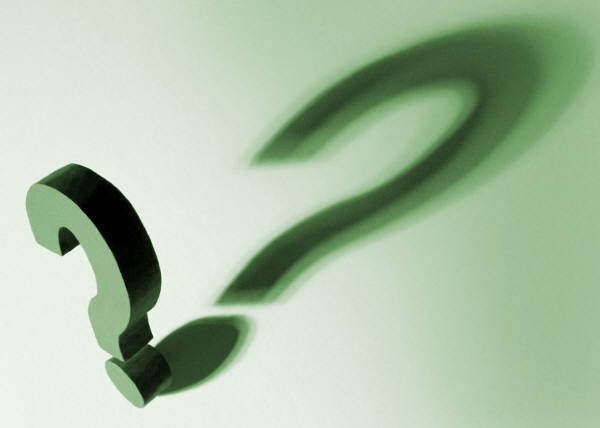